1
Titel:
Quelle:
Bearbeitet  von:  
Siegbert  Rudolph
Kurz oder gedehnt
Regeln für Vokale – kompakt mit Übungen
Siegbert Rudolph
Auf die Frage, wie viele Vokale es gibt, 
bekommt man selten die richtige Antwort.

Die Übung trainiert auch den Wortschatz,
weil die Lückenwörter mit mehr als einem Vokal zu füllen sind.
C:\Users\Master\OneDrive\01 Übungsdateien\Am Symptom üben\Kurze oder gedehnte Vokale\Regeln kompakt.pptx - Seite 1
2
Hintergrund für den Trainer
Die Übung soll die Vielzahl der Vokale näherbringen und mehr Sicherheit bei Lesen bzw. der Bestimmung der Vokallänge bringen. Die Regel für die Vokallänge ist sowohl eine Rechtschreib- als auch eine Leseregel für ursprünglich deutsche Wörter. 

Rechtschreibung: Hörst du nach einem kurzen Vokal (in der ersten Silbe eines zweisilbigen Wortes) nur einen Konsonanten, musst du ihn verdoppeln! 

Lesen: Kommen nach dem Vokal (in der ersten Silbe eines zweisilbigen Wortes) mindestens zwei Konsonanten, ist der Vokal kurz auszusprechen!

Probleme: 		Kinder können nicht wissen, was keine ursprünglich deutschen Wörter (z.B. Hotel) sind. 
			Das sind Merkwörter.
	
			Mit der Leseregel habe schwach lesende Kinder Probleme, weil sie die Wörter	 			buchstabenweise erlesen, also den Vokal mit seinem Namen (lang) lesen, und danach erst 			kommt der Hinweis, dass der Vokal kurz ist.

			ch und sch: Davor gibt es kurze und lange Vokale: Kuchen und Küche, Dusche und Tasche.
			Deswegen ist eine sprechunterstützende Silbenkennung wichtig. 
			Ein Vokal am Ende der Silbe klingt lang!
C:\Users\Master\OneDrive\01 Übungsdateien\Am Symptom üben\Kurze oder gedehnte Vokale\Regeln kompakt.pptx - Seite 2
3
Was Du über Vokale wissen solltest!
Es gibt zwei Arten von Vokalen.
Klick auf das passende Adjektiv-Paar!
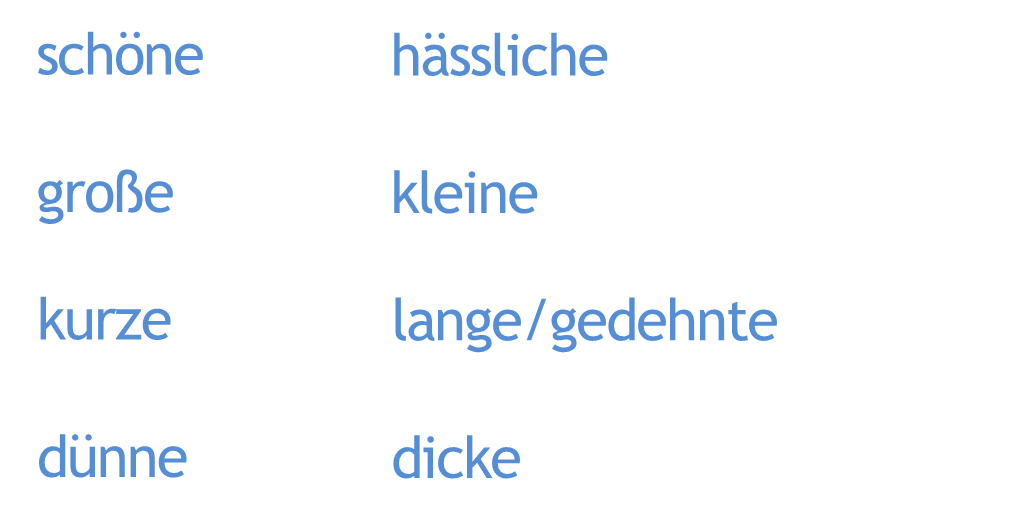 Glück
C:\Users\Master\OneDrive\01 Übungsdateien\Am Symptom üben\Kurze oder gedehnte Vokale\Regeln kompakt.pptx - Seite 3
4
Was Du über Vokale wissen solltest!
Stimmt das?
Manche Vokale werden mit einem, 
andere mit zwei Buchstaben verschriftet.
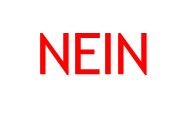 JA
NEIN
a ä  
e 
i 
o ö 
u ü
aa ah ai au 
äh äu
ee eh ei eih eu 
ie ieh ih 
oh oo 
öh
uh 
üh
Glück
C:\Users\Master\OneDrive\01 Übungsdateien\Am Symptom üben\Kurze oder gedehnte Vokale\Regeln kompakt.pptx - Seite 4
5
Was Du über Vokale wissen solltest!
Stimmt das?
Manchen Vokalen sieht man 
ihre Länge direkt an.
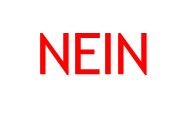 JA
NEIN
aa ah ai au 
äh äu
ee eh ei eih eu 
ie ieh ih 
oh oo 
öh
uh 
üh
Diese
Vokale
werden
 immer
gedehnt 
gesprochen!
Danach
kommt
immer
nur
ein
Konsonant!
Glück
Glück
C:\Users\Master\OneDrive\01 Übungsdateien\Am Symptom üben\Kurze oder gedehnte Vokale\Regeln kompakt.pptx - Seite 5
6
Was Du über Vokale wissen solltest!
Stimmt das?
Bei den Vokalen, die nur mit einem Buchstaben verschriftet werden,
hängt die Länge von der Anzahl der Konsonanten ab, die auf den Vokal folgen.
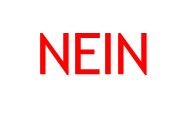 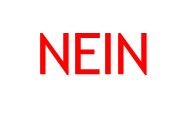 JA
NEIN
Auf lange Vokale folgt ein/kein Konsonant!
JA
NEIN
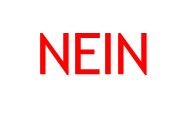 Auf kurze Vokale folgen zwei/mehr Konsonanten!
JA
NEIN
Die Regeln gelten für zweisilbige, ursprünglich deutschen Wörter.
Bei einsilbigen, kurzen Wörtern gibt es viele Ausnahmen.
Mit den Ausnahmen beschäftigt sich diese Übung nicht.
Glück
Glück
Glück
C:\Users\Master\OneDrive\01 Übungsdateien\Am Symptom üben\Kurze oder gedehnte Vokale\Regeln kompakt.pptx - Seite 6
7
Welche Wörter sind möglich? 
Klick auf „mehr als ein ...“ oder „ein oder kein ...“ und dann auf die Vokale!
Auf den Vokal der
ersten Silbe folgen
mehr als ein
 Konsonant!
Auf den Vokal
der ersten Silbe
folgt nur 
ein oder kein 
Konsonant!
kurze
Vokale
gedehnte
Vokale
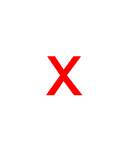 k/K_ssen
a  ä
e 
i 
o ö 
u ü
a aa ah ai au
ä äh äu
e ee eh ei eih eu 
i ie ieh ih 
o oh oo 
ö öh
u uh 
ü üh
Kassen
Kissen
küssen
Glück
Glück
C:\Users\Master\OneDrive\01 Übungsdateien\Am Symptom üben\Kurze oder gedehnte Vokale\Regeln kompakt.pptx - Seite 7
8
Welche Wörter sind möglich? 
Klick auf „mehr als ein ...“ oder „ein oder kein ...“ und dann auf die Vokale!
Auf den Vokal der
ersten Silbe folgen
mehr als ein
 Konsonant!
Auf den Vokal
der ersten Silbe
folgt nur 
ein oder kein 
Konsonant!
kurze
Vokale
gedehnte
Vokale
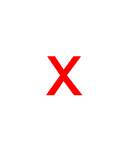 f_llen
a  ä
e 
i 
o ö 
u ü
a aa ah ai au
ä äh äu
e ee eh ei eih eu 
i ie ieh ih 
o oh oo 
ö öh
u uh 
ü üh
fallen
fällen
füllen
Glück
Glück
C:\Users\Master\OneDrive\01 Übungsdateien\Am Symptom üben\Kurze oder gedehnte Vokale\Regeln kompakt.pptx - Seite 8
9
Welche Wörter sind möglich? 
Klick auf „mehr als ein ...“ oder „ein oder kein ...“ und dann auf die Vokale!
Auf den Vokal der
ersten Silbe folgen
mehr als ein
 Konsonant!
Auf den Vokal
der ersten Silbe
folgt nur 
ein oder kein 
Konsonant!
kurze
Vokale
gedehnte
Vokale
K_sten
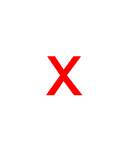 a  ä
e 
i 
o ö 
u ü
a aa ah ai au
ä äh äu
e ee eh ei eih eu 
i ie ieh ih 
o oh oo 
ö öh
u uh 
ü üh
Kasten
Kästen
Kisten
Kosten
Küsten
Glück
Glück
C:\Users\Master\OneDrive\01 Übungsdateien\Am Symptom üben\Kurze oder gedehnte Vokale\Regeln kompakt.pptx - Seite 9
10
Welche Wörter sind möglich? 
Klick auf „mehr als ein ...“ oder „ein oder kein ...“ und dann auf die Vokale!
Auf den Vokal der
ersten Silbe folgen
mehr als ein
 Konsonant!
Auf den Vokal
der ersten Silbe
folgt nur 
ein oder kein 
Konsonant!
kurze
Vokale
gedehnte
Vokale
W_ge
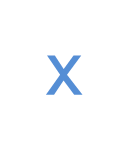 a  ä
e 
i 
o ö 
u ü
a aa ah ai au
ä äh äu
e ee eh ei eih eu 
i ie ieh ih 
o oh oo 
ö öh
u uh 
ü üh
Waage
Wege
Wiege
Woge
Glück
Glück
Glück
C:\Users\Master\OneDrive\01 Übungsdateien\Am Symptom üben\Kurze oder gedehnte Vokale\Regeln kompakt.pptx - Seite 10
11
Welche Wörter sind möglich? 
Klick auf „mehr als ein ...“ oder „ein oder kein ...“ und dann auf die Vokale!
Auf den Vokal der
ersten Silbe folgen
mehr als ein
 Konsonant!
Auf den Vokal
der ersten Silbe
folgt nur 
ein oder kein 
Konsonant!
kurze
Vokale
gedehnte
Vokale
r/R_men
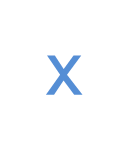 a  ä
e 
i 
o ö 
u ü
a aa ah ai au
ä äh äu
e ee eh ei eih eu 
i ie ieh ih 
o oh oo 
ö öh
u uh 
ü üh
Rahmen
räumen
reimen
Riemen
rühmen
Glück
Glück
C:\Users\Master\OneDrive\01 Übungsdateien\Am Symptom üben\Kurze oder gedehnte Vokale\Regeln kompakt.pptx - Seite 11
12
Welche Wörter sind möglich? 
Klick auf „mehr als ein ...“ oder „ein oder kein ...“ und dann auf die Vokale!
Auf den Vokal der
ersten Silbe folgen
mehr als ein
 Konsonant!
Auf den Vokal
der ersten Silbe
folgt nur 
ein oder kein 
Konsonant!
kurze
Vokale
gedehnte
Vokale
S_le
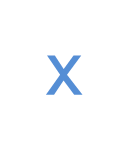 a  ä
e 
i 
o ö 
u ü
a aa ah ai au
ä äh äu
e ee eh ei eih eu 
i ie ieh ih 
o oh oo 
ö öh
u uh 
ü üh
Säle
Säule
Seele
Glück
Seile
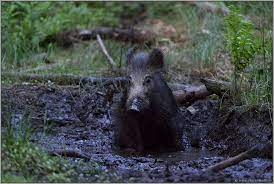 Sohle
Suhle
Glück
C:\Users\Master\OneDrive\01 Übungsdateien\Am Symptom üben\Kurze oder gedehnte Vokale\Regeln kompakt.pptx - Seite 12
13
Welche Wörter sind möglich? 
Klick auf „mehr als ein ...“ oder „ein oder kein ...“ und dann auf die Vokale!
Auf den Vokal der
ersten Silbe folgen
mehr als ein
 Konsonant!
Auf den Vokal
der ersten Silbe
folgt nur 
ein oder kein 
Konsonant!
kurze
Vokale
gedehnte
Vokale
s/S_ne
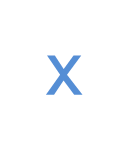 a  ä
e 
i 
o ö 
u ü
a aa ah ai au
ä äh äu
e ee eh ei eih eu 
i ie ieh ih 
o oh oo 
ö öh
u uh 
ü üh
Sahne
Sehne
seine
Söhne
Sühne
Glück
Glück
C:\Users\Master\OneDrive\01 Übungsdateien\Am Symptom üben\Kurze oder gedehnte Vokale\Regeln kompakt.pptx - Seite 13
14
Welche Wörter sind möglich? 
Klick auf „mehr als ein ...“ oder „ein oder kein ...“ und dann auf die Vokale!
Auf den Vokal der
ersten Silbe folgen
mehr als ein
 Konsonant!
Auf den Vokal
der ersten Silbe
folgt nur 
ein oder kein 
Konsonant!
kurze
Vokale
gedehnte
Vokale
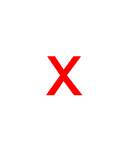 k/K_nnen
a  ä
e 
i 
o ö 
u ü
a aa ah ai au
ä äh äu
e ee eh ei eih eu 
i ie ieh ih 
o oh oo 
ö öh
u uh 
ü üh
Kannen
kennen
können
Glück
Glück
C:\Users\Master\OneDrive\01 Übungsdateien\Am Symptom üben\Kurze oder gedehnte Vokale\Regeln kompakt.pptx - Seite 14
15
Welche Wörter sind möglich? 
Klick auf „mehr als ein ...“ oder „ein oder kein ...“ und dann auf die Vokale!
Auf den Vokal der
ersten Silbe folgen
mehr als ein
 Konsonant!
Auf den Vokal
der ersten Silbe
folgt nur 
ein oder kein 
Konsonant!
kurze
Vokale
gedehnte
Vokale
t/Tr_ben
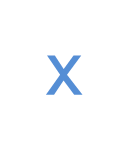 a  ä
e 
i 
o ö 
u ü
a aa ah ai au
ä äh äu
e ee eh ei eih eu 
i ie ieh ih 
o oh oo 
ö öh
u uh 
ü üh
traben
Trauben
treiben
trieben
trüben
Glück
Glück
C:\Users\Master\OneDrive\01 Übungsdateien\Am Symptom üben\Kurze oder gedehnte Vokale\Regeln kompakt.pptx - Seite 15
16
Welche Wörter sind möglich? 
Klick auf „mehr als ein ...“ oder „ein oder kein ...“ und dann auf die Vokale!
Auf den Vokal der
ersten Silbe folgen
mehr als ein
 Konsonant!
Auf den Vokal
der ersten Silbe
folgt nur 
ein oder kein 
Konsonant!
kurze
Vokale
gedehnte
Vokale
b/B_gen
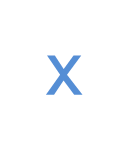 a  ä
e 
i 
o ö 
u ü
a aa ah ai au
ä äh äu
e ee eh ei eih eu 
i ie ieh ih 
o oh oo 
ö öh
u uh 
ü üh
beugen
biegen
Bogen
Bögen
Glück
Glück
C:\Users\Master\OneDrive\01 Übungsdateien\Am Symptom üben\Kurze oder gedehnte Vokale\Regeln kompakt.pptx - Seite 16
17
Welche Wörter sind möglich? 
Klick auf „mehr als ein ...“ oder „ein oder kein ...“ und dann auf die Vokale!
Auf den Vokal der
ersten Silbe folgen
mehr als ein
 Konsonant!
Auf den Vokal
der ersten Silbe
folgt nur 
ein oder kein 
Konsonant!
kurze
Vokale
gedehnte
Vokale
S_te
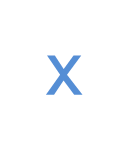 a  ä
e 
i 
o ö 
u ü
a aa ah ai au
ä äh äu
e ee eh ei eih eu 
i ie ieh ih 
o oh oo 
ö öh
u uh 
ü üh
Saite eines Musikinstruments
Seite eines Buches
Glück
Glück
C:\Users\Master\OneDrive\01 Übungsdateien\Am Symptom üben\Kurze oder gedehnte Vokale\Regeln kompakt.pptx - Seite 17
18
Welche Wörter sind möglich? 
Klick auf „mehr als ein ...“ oder „ein oder kein ...“ und dann auf die Vokale!
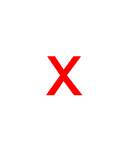 Auf den Vokal der
ersten Silbe folgen
mehr als ein
 Konsonant!
Auf den Vokal
der ersten Silbe
folgt nur 
ein oder kein 
Konsonant!
kurze
Vokale
gedehnte
Vokale
m/M_ssen
a  ä
e 
i 
o ö 
u ü
a aa ah ai au
ä äh äu
e ee eh ei eih eu 
i ie ieh ih 
o oh oo 
ö öh
u uh 
ü üh
Massen
messen / Messen
müssen
Glück
Glück
C:\Users\Master\OneDrive\01 Übungsdateien\Am Symptom üben\Kurze oder gedehnte Vokale\Regeln kompakt.pptx - Seite 18
19
Welche Wörter sind möglich? 
Klick auf „mehr als ein ...“ oder „ein oder kein ...“ und dann auf die Vokale!
Auf den Vokal der
ersten Silbe folgen
mehr als ein
 Konsonant!
Auf den Vokal
der ersten Silbe
folgt nur 
ein oder kein 
Konsonant!
kurze
Vokale
gedehnte
Vokale
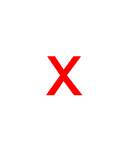 H_mmel
a  ä
e 
i 
o ö 
u ü
a aa ah ai au
ä äh äu
e ee eh ei eih eu 
i ie ieh ih 
o oh oo 
ö öh
u uh 
ü üh
Hammel
Himmel
Hummel
Glück
Glück
C:\Users\Master\OneDrive\01 Übungsdateien\Am Symptom üben\Kurze oder gedehnte Vokale\Regeln kompakt.pptx - Seite 19
20
Welche Wörter sind möglich? 
Klick auf „mehr als ein ...“ oder „ein oder kein ...“ und dann auf die Vokale!
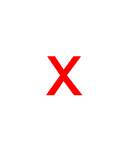 Auf den Vokal der
ersten Silbe folgen
mehr als ein
 Konsonant!
Auf den Vokal
der ersten Silbe
folgt nur 
ein oder kein 
Konsonant!
kurze
Vokale
gedehnte
Vokale
F_ssel
a  ä
e 
i 
o ö 
u ü
a aa ah ai au
ä äh äu
e ee eh ei eih eu 
i ie ieh ih 
o oh oo 
ö öh
u uh 
ü üh
Fessel
Fussel
Glück
Glück
C:\Users\Master\OneDrive\01 Übungsdateien\Am Symptom üben\Kurze oder gedehnte Vokale\Regeln kompakt.pptx - Seite 20
21
Welche Wörter sind möglich? 
Klick auf „mehr als ein ...“ oder „ein oder kein ...“ und dann auf die Vokale!
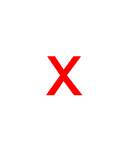 Auf den Vokal der
ersten Silbe folgen
mehr als ein
 Konsonant!
Auf den Vokal
der ersten Silbe
folgt nur 
ein oder kein 
Konsonant!
kurze
Vokale
gedehnte
Vokale
r_sten
a  ä
e 
i 
o ö 
u ü
a aa ah ai au
ä äh äu
e ee eh ei eih eu 
i ie ieh ih 
o oh oo 
ö öh
u uh 
ü üh
rasten
rosten
rösten
rüsten
Glück
Glück
C:\Users\Master\OneDrive\01 Übungsdateien\Am Symptom üben\Kurze oder gedehnte Vokale\Regeln kompakt.pptx - Seite 21
22
Welche Wörter sind möglich? 
Klick auf „mehr als ein ...“ oder „ein oder kein ...“ und dann auf die Vokale!
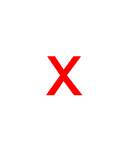 Auf den Vokal der
ersten Silbe folgen
mehr als ein
 Konsonant!
Auf den Vokal
der ersten Silbe
folgt nur 
ein oder kein 
Konsonant!
kurze
Vokale
gedehnte
Vokale
T_nne
a  ä
e 
i 
o ö 
u ü
a aa ah ai au
ä äh äu
e ee eh ei eih eu 
i ie ieh ih 
o oh oo 
ö öh
u uh 
ü üh
Tanne
Tenne Platz in der Scheune
Tonne
Glück
Glück
C:\Users\Master\OneDrive\01 Übungsdateien\Am Symptom üben\Kurze oder gedehnte Vokale\Regeln kompakt.pptx - Seite 22
23
Welche Wörter sind möglich? 
Klick auf „mehr als ein ...“ oder „ein oder kein ...“ und dann auf die Vokale!
Auf den Vokal der
ersten Silbe folgen
mehr als ein
 Konsonant!
Auf den Vokal
der ersten Silbe
folgt nur 
ein oder kein 
Konsonant!
kurze
Vokale
gedehnte
Vokale
n/N_bel
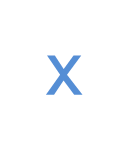 a  ä
e 
i 
o ö 
u ü
a aa ah ai au
ä äh äu
e ee eh ei eih eu 
i ie ieh ih 
o oh oo 
ö öh
u uh 
ü üh
Nabel
Nebel
nobel
Glück
Glück
C:\Users\Master\OneDrive\01 Übungsdateien\Am Symptom üben\Kurze oder gedehnte Vokale\Regeln kompakt.pptx - Seite 23
24
Welche Wörter sind möglich? 
Klick auf „mehr als ein ...“ oder „ein oder kein ...“ und dann auf die Vokale!
Auf den Vokal der
ersten Silbe folgen
mehr als ein
 Konsonant!
Auf den Vokal
der ersten Silbe
folgt nur 
ein oder kein 
Konsonant!
kurze
Vokale
gedehnte
Vokale
f/Fr_en
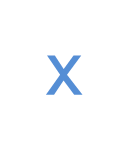 a  ä
e 
i 
o ö 
u ü
a aa ah ai au
ä äh äu
e ee eh ei eih eu 
i ie ieh ih 
o oh oo 
ö öh
u uh 
ü üh
Frauen
freien um eine Frau werben
freuen
Glück
Glück
C:\Users\Master\OneDrive\01 Übungsdateien\Am Symptom üben\Kurze oder gedehnte Vokale\Regeln kompakt.pptx - Seite 24
25
Welche Wörter sind möglich? 
Klick auf „mehr als ein ...“ oder „ein oder kein ...“ und dann auf die Vokale!
Auf den Vokal der
ersten Silbe folgen
mehr als ein
 Konsonant!
Auf den Vokal
der ersten Silbe
folgt nur 
ein oder kein 
Konsonant!
kurze
Vokale
gedehnte
Vokale
w/W_e
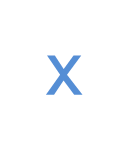 a  ä
e 
i 
o ö 
u ü
a aa ah ai au
ä äh äu
e ee eh ei eih eu 
i ie ieh ih 
o oh oo 
ö öh
u uh 
ü üh
wehe
Weihe
Glück
Glück
C:\Users\Master\OneDrive\01 Übungsdateien\Am Symptom üben\Kurze oder gedehnte Vokale\Regeln kompakt.pptx - Seite 25
26
Welche Wörter sind möglich? 
Klick auf „mehr als ein ...“ oder „ein oder kein ...“ und dann auf die Vokale!
Auf den Vokal der
ersten Silbe folgen
mehr als ein
 Konsonant!
Auf den Vokal
der ersten Silbe
folgt nur 
ein oder kein 
Konsonant!
kurze
Vokale
gedehnte
Vokale
r/R_e
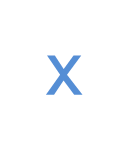 a  ä
e 
i 
o ö 
u ü
a aa ah ai au
ä äh äu
e ee eh ei eih eu 
i ie ieh ih 
o oh oo 
ö öh
u uh 
ü üh
raue
Rehe
Reihe
Reue
rohe
Ruhe
Glück
Glück
C:\Users\Master\OneDrive\01 Übungsdateien\Am Symptom üben\Kurze oder gedehnte Vokale\Regeln kompakt.pptx - Seite 26
27
Welche Wörter sind möglich? 
Klick auf „mehr als ein ...“ oder „ein oder kein ...“ und dann auf die Vokale!
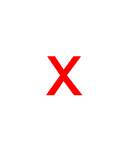 Auf den Vokal der
ersten Silbe folgen
mehr als ein
 Konsonant!
Auf den Vokal
der ersten Silbe
folgt nur 
ein oder kein 
Konsonant!
kurze
Vokale
gedehnte
Vokale
p/P_cken
a  ä
e 
i 
o ö 
u ü
a aa ah ai au
ä äh äu
e ee eh ei eih eu 
i ie ieh ih 
o oh oo 
ö öh
u uh 
ü üh
packen
picken
Pocken
Glück
Glück
C:\Users\Master\OneDrive\01 Übungsdateien\Am Symptom üben\Kurze oder gedehnte Vokale\Regeln kompakt.pptx - Seite 27
28
Welche Wörter sind möglich? 
Klick auf „mehr als ein ...“ oder „ein oder kein ...“ und dann auf die Vokale!
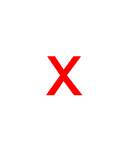 Auf den Vokal der
ersten Silbe folgen
mehr als ein
 Konsonant!
Auf den Vokal
der ersten Silbe
folgt nur 
ein oder kein 
Konsonant!
kurze
Vokale
gedehnte
Vokale
m/M_tzen
a  ä
e 
i 
o ö 
u ü
a aa ah ai au
ä äh äu
e ee eh ei eih eu 
i ie ieh ih 
o oh oo 
ö öh
u uh 
ü üh
Matzen jüdisches Fastenbrot
motzen
Mützen
Glück
Glück
C:\Users\Master\OneDrive\01 Übungsdateien\Am Symptom üben\Kurze oder gedehnte Vokale\Regeln kompakt.pptx - Seite 28
29
Welche Wörter sind möglich? 
Klick auf „mehr als ein ...“ oder „ein oder kein ...“ und dann auf die Vokale!
Auf den Vokal der
ersten Silbe folgen
mehr als ein
 Konsonant!
Auf den Vokal
der ersten Silbe
folgt nur 
ein oder kein 
Konsonant!
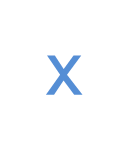 kurze
Vokale
gedehnte
Vokale
B_te
a  ä
e 
i 
o ö 
u ü
a aa ah ai au
ä äh äu
e ee eh ei eih eu 
i ie ieh ih 
o oh oo 
ö öh
u uh 
ü üh
Beete
Beute
Bote Postbote
Boote kleine Schiffe
Glück
Glück
C:\Users\Master\OneDrive\01 Übungsdateien\Am Symptom üben\Kurze oder gedehnte Vokale\Regeln kompakt.pptx - Seite 29
30
Welche Wörter sind möglich? 
Klick auf „mehr als ein ...“ oder „ein oder kein ...“ und dann auf die Vokale!
Auf den Vokal der
ersten Silbe folgen
mehr als ein
 Konsonant!
Auf den Vokal
der ersten Silbe
folgt nur 
ein oder kein 
Konsonant!
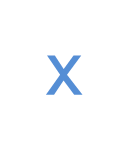 kurze
Vokale
gedehnte
Vokale
h/H_r
a  ä
e 
i 
o ö 
u ü
a aa ah ai au
ä äh äu
e ee eh ei eih eu 
i ie ieh ih 
o oh oo 
ö öh
u uh 
ü üh
Haar
Heer
hehr beeindruckend, Ehrfurcht gebietend
hier
Glück
Glück
C:\Users\Master\OneDrive\01 Übungsdateien\Am Symptom üben\Kurze oder gedehnte Vokale\Regeln kompakt.pptx - Seite 30
31
Welche Wörter sind möglich? 
Klick auf „mehr als ein ...“ oder „ein oder kein ...“ und dann auf die Vokale!
Auf den Vokal der
ersten Silbe folgen
mehr als ein
 Konsonant!
Auf den Vokal
der ersten Silbe
folgt nur 
ein oder kein 
Konsonant!
kurze
Vokale
gedehnte
Vokale
f/F_len
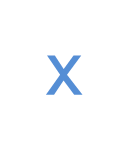 a  ä
e 
i 
o ö 
u ü
a aa ah ai au
ä äh äu
e ee eh ei eih eu 
i ie ieh ih 
o oh oo 
ö öh
u uh 
ü üh
faulen
fehlen
feilen
fielen Wir fielen um.
Fohlen
fühlen
Glück
Glück
C:\Users\Master\OneDrive\01 Übungsdateien\Am Symptom üben\Kurze oder gedehnte Vokale\Regeln kompakt.pptx - Seite 31
32
Welche Wörter sind möglich? 
Klick auf „mehr als ein ...“ oder „ein oder kein ...“ und dann auf die Vokale!
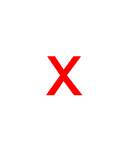 Auf den Vokal der
ersten Silbe folgen
mehr als ein
 Konsonant!
Auf den Vokal
der ersten Silbe
folgt nur 
ein oder kein 
Konsonant!
kurze
Vokale
gedehnte
Vokale
z/Z_cken
a  ä
e 
i 
o ö 
u ü
a aa ah ai au
ä äh äu
e ee eh ei eih eu 
i ie ieh ih 
o oh oo 
ö öh
u uh 
ü üh
Zacken
Zecken
zicken
zocken
zucken
zücken
Glück
Glück
C:\Users\Master\OneDrive\01 Übungsdateien\Am Symptom üben\Kurze oder gedehnte Vokale\Regeln kompakt.pptx - Seite 32
33
Welche Wörter sind möglich? 
Klick auf „mehr als ein ...“ oder „ein oder kein ...“ und dann auf die Vokale!
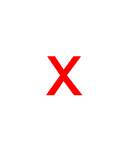 Auf den Vokal der
ersten Silbe folgen
mehr als ein
 Konsonant!
Auf den Vokal
der ersten Silbe
folgt nur 
ein oder kein 
Konsonant!
kurze
Vokale
gedehnte
Vokale
Kl_nge
a  ä
e 
i 
o ö 
u ü
a aa ah ai au
ä äh äu
e ee eh ei eih eu 
i ie ieh ih 
o oh oo 
ö öh
u uh 
ü üh
Klänge
Klinge
Glück
Glück
C:\Users\Master\OneDrive\01 Übungsdateien\Am Symptom üben\Kurze oder gedehnte Vokale\Regeln kompakt.pptx - Seite 33
34
Welche Wörter sind möglich? 
Klick auf „mehr als ein ...“ oder „ein oder kein ...“ und dann auf die Vokale!
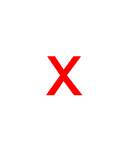 Auf den Vokal der
ersten Silbe folgen
mehr als ein
 Konsonant!
Auf den Vokal
der ersten Silbe
folgt nur 
ein oder kein 
Konsonant!
kurze
Vokale
gedehnte
Vokale
z/Z_pfen
a  ä
e 
i 
o ö 
u ü
a aa ah ai au
ä äh äu
e ee eh ei eih eu 
i ie ieh ih 
o oh oo 
ö öh
u uh 
ü üh
Zapfen
zupfen
Glück
Glück
C:\Users\Master\OneDrive\01 Übungsdateien\Am Symptom üben\Kurze oder gedehnte Vokale\Regeln kompakt.pptx - Seite 34
35
Welche Wörter sind möglich? Vorsicht bei ch und sch! 
Klick auf die möglichen Vokale! Lange werden blau, kurze rot angezeigt!
kurze
Vokale
gedehnte
Vokale
k/K_chen
a  ä
e 
i 
o ö 
u ü
a aa ah ai au
ä äh äu
e ee eh ei eih eu 
i ie ieh ih 
o oh oo 
ö öh
u uh 
ü üh
kochen
Kuchen
Küchen
C:\Users\Master\OneDrive\01 Übungsdateien\Am Symptom üben\Kurze oder gedehnte Vokale\Regeln kompakt.pptx - Seite 35
36
Welche Wörter sind möglich? Vorsicht bei ch und sch! 
Klick auf die möglichen Vokale! Lange werden blau, kurze rot angezeigt!
kurze
Vokale
gedehnte
Vokale
t/T_sche
a  ä
e 
i 
o ö 
u ü
a aa ah ai au
ä äh äu
e ee eh ei eih eu 
i ie ieh ih 
o oh oo 
ö öh
u uh 
ü üh
Tasche
tausche
täusche
Tusche
C:\Users\Master\OneDrive\01 Übungsdateien\Am Symptom üben\Kurze oder gedehnte Vokale\Regeln kompakt.pptx - Seite 36
37
Welche Wörter sind möglich? Vorsicht bei ch und sch! 
Klick auf die möglichen Vokale! Lange werden blau, kurze rot angezeigt!
kurze
Vokale
gedehnte
Vokale
m/M_scheln
a  ä
e 
i 
o ö 
u ü
a aa ah ai au
ä äh äu
e ee eh ei eih eu 
i ie ieh ih 
o oh oo 
ö öh
u uh 
ü üh
mauscheln
Muscheln
C:\Users\Master\OneDrive\01 Übungsdateien\Am Symptom üben\Kurze oder gedehnte Vokale\Regeln kompakt.pptx - Seite 37
38
Welche Wörter sind möglich? Vorsicht bei ch und sch! 
Klick auf die möglichen Vokale! Lange werden blau, kurze rot angezeigt!
kurze
Vokale
gedehnte
Vokale
n/N_schen
a  ä
e 
i 
o ö 
u ü
a aa ah ai au
ä äh äu
e ee eh ei eih eu 
i ie ieh ih 
o oh oo 
ö öh
u uh 
ü üh
naschen
Nischen aus dem Französichen,
		deshalb kein ie
C:\Users\Master\OneDrive\01 Übungsdateien\Am Symptom üben\Kurze oder gedehnte Vokale\Regeln kompakt.pptx - Seite 38
39
Welche Wörter sind möglich? Vorsicht bei ch und sch! 
Klick auf die möglichen Vokale! Lange werden blau, kurze rot angezeigt!
kurze
Vokale
gedehnte
Vokale
r/R_chen
a  ä
e 
i 
o ö 
u ü
a aa ah ai au
ä äh äu
e ee eh ei eih eu 
i ie ieh ih 
o oh oo 
ö öh
u uh 
ü üh
Rachen
rauchen
rächen
Rechen
reichen
riechen
C:\Users\Master\OneDrive\01 Übungsdateien\Am Symptom üben\Kurze oder gedehnte Vokale\Regeln kompakt.pptx - Seite 39
Üben macht gescheit!
40
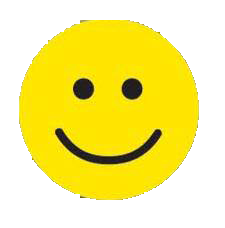 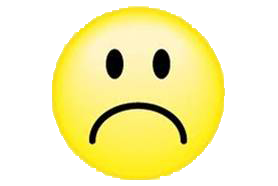 Hurra, wieder ein Stück weiter!
C:\Users\Master\OneDrive\01 Übungsdateien\Am Symptom üben\Kurze oder gedehnte Vokale\Regeln kompakt.pptx - Seite 40